The Evolution of Proofs in Computer Science:Zero-Knowledge Proofs
6.857
Lecture 13
Classical Proofs
Classical Proofs
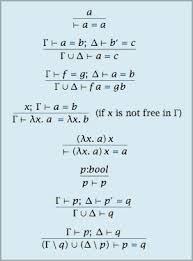 Zero-Knowledge Proofs[Goldwasser-Micali-Rackoff85]
Proofs that reveal no information beyond the validity of the statement
Zero-Knowledge Proofs[Goldwasser-Micali-Rackoff85]
Impossible!
This is information!
Interactive Proofs[Goldwasser-Micali-Rackoff85]
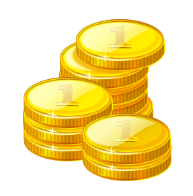 Interactive Proofs[Goldwasser-Micali-Rackoff85]
For ZK the prover needs to be randomized
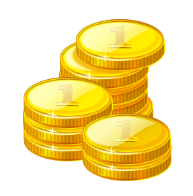 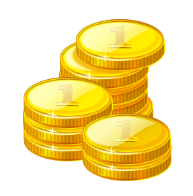 [Speaker Notes: To obtain ZK the prover needs to be randomized too.  Randomness is used to hide secret information.]
Defining Zero-Knowledge
This transcript reveals no information
Denotes the transcript
Graphs for which vertices can be colored by {1,2,3} s.t. no two adjacent vertices are colored by the same color
ZK Proofs for NP
Locked safe, reveals no information about its content
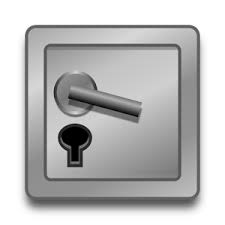 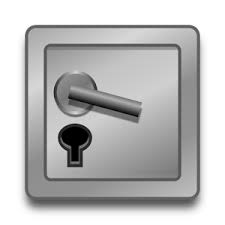 [Speaker Notes: A graph is 3-colorable if there is a coloring of al the nodes using only three colors such that no two adjacent nodes are colored using the same color.]
ZK Proofs for NP
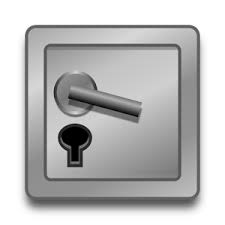 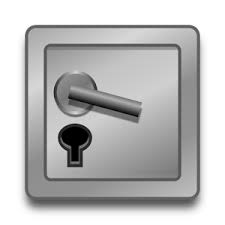 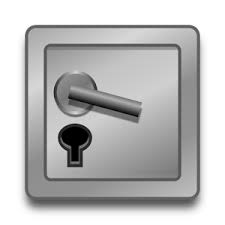 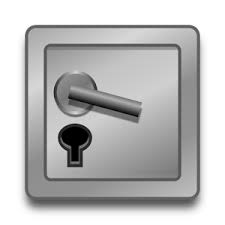 [Speaker Notes: ZK proof for any NP complete language implies ZK proof for all of NP, via NP reduction.]
Implementing Digital Safes:Commitment Scheme
[Speaker Notes: We have mentioned this notion early on when we talked about one-way functions and collision resistant hash functions, and their applications.]
Using Commitments to Construct ZK Proofs
Constructing a Commitment Scheme
Known as a hard-core predicate
[Goldreich-Levin89]
Constructing a Commitment Scheme
Hiding:  Information theoretically!
This is perfect ZK!
But only computationally sound
Constructing Zero-Knowledge Proofs
Perfectly hiding
All powerful prover can break binding
Interactive Computationally Sound Proofs (a.k.a. Arguments)[Brassard-Chaum-Creapeau88]
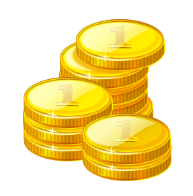 So Far…
Constructed ZK proofs for all of NP 
using commitment schemes

Constructed commitment schemes
Based on injective OWF:  
    computationally hiding, perfectly binding

Based on Discrete Log: 
   perfectly hiding, computationally binding
Computational ZK proofs
Perfect ZK arguments
Interactive Proofs are More Efficient![Lund-Fortnow-Karloff-Nissan90, Shamir90]
Example:  Chess
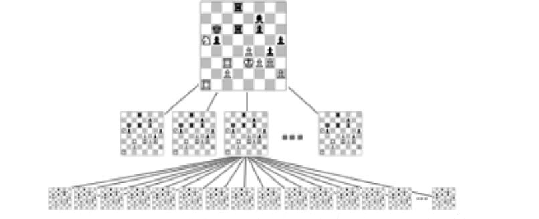 Interactive Proofs are More Efficient![Lund-Fortnow-Karloff-Nissan90, Shamir90]
correctness of any computation can be proved:

Time to verify
Space required to do the computation
Interactive
Proof
Interactive Proofs are More Efficient![Lund-Fortnow-Karloff-Nissan90, Shamir90]
correctness of any computation can be proved:

Time to verify
Space required to do the computation
Multi-Prover Interactive Proofs [BenOr-Goldwasser-Kilian-Wigderson88]
motivated by constructing perfect ZK proofs
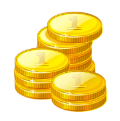 Theorem [Babai-Fortnow-Lund90]:  
Any proof can be made exponentially shorter with a 2-prover interactive proof!
[Speaker Notes: After defining IPs and obtaining ZKPs, BGKW asked whether one can get information theoretical ZKPs.  
This led them to consider the model of multi-prover interactive proofs.
This is a very interesting proof model, where a verifier is interacting with 2 provers, and the assumption is that these provers are not allowed to interact once the protocol begins.  
As before, the MIP model was motivated by cryptography.
Shortly after they were introduced, Babai-Fortnow-Lund show that such MIPs are extremely powerful. 
Intuitively, the reason that MIP is so powerful, is that it is hard to cheat in a consistent manner.  Think of two suspects that committed a crime. It seems very hard for them to cheat consistently,  whereas it seems much easier for a single suspect to cheat.  Indeed, a multi-prover interactive proof consists of a bunch of consistency checks.]
[Fortnow-Rompel-Sipser88]:
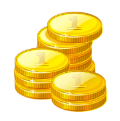 [Speaker Notes: After defining IPs and obtaining ZKPs, BGKW asked whether one can get information theoretical ZKPs.  
This led them to consider the model of multi-prover interactive proofs.
This is a very interesting proof model, where a verifier is interacting with 2 provers, and the assumption is that these provers are not allowed to interact once the protocol begins.  
As before, the MIP model was motivated by cryptography.
Shortly after they were introduced, Babai-Fortnow-Lund show that such MIPs are extremely powerful. 
Intuitively, the reason that MIP is so powerful, is that it is hard to cheat in a consistent manner.  Think of two suspects that committed a crime. It seems very hard for them to cheat consistently,  whereas it seems much easier for a single suspect to cheat.  Indeed, a multi-prover interactive proof consists of a bunch of consistency checks.]
Probabilistically Checkable Proofs
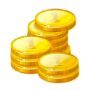 [Feige-Goldwasser-Lovasz-Safra-Szegedy91, Babai-Fortnow-Levin-
Szegedy91, Arora-Safra92, Arora-Lund-Mutwani-Sudan-Szegedy92]
Read only 3 bits of the proof, and obtain soundness 1/8
[Speaker Notes: In other words, one can replace the provers with the list of all possible answers (of the two provers), and the verifier can verify correctness by reading only two cells in this proof.
This led to a beautiful line of work, aiming to improve the parameters of such proofs.]
Classical proofs
(Zero-knowledge)  
Interactive proofs
Multi-prover 
interactive proofs
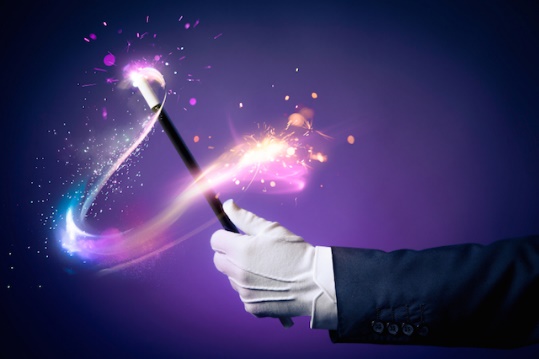 Probabilistically 
checkable proofs (PCPs)
Fiat-Shamir paradigm
Interactive PCP/
Interactive oracle proofs
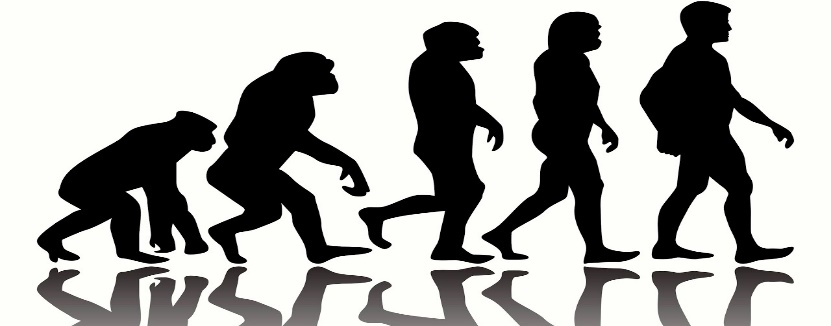 SNARGs
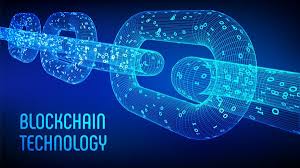 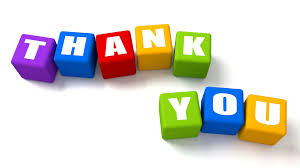